МКОУ «Табулгинская средняя общеобразовательная школа им. П.Д.Слюсарева»Чистоозерного  района  Новосибирской  областиБеседа с учащимися 9 класса на тему: «Дисциплина»
Автор:
 Жарикова Светлана Семеновна
учитель физики
Цель беседы:
определить роль дисциплины и самодисциплины в роли каждого человека.
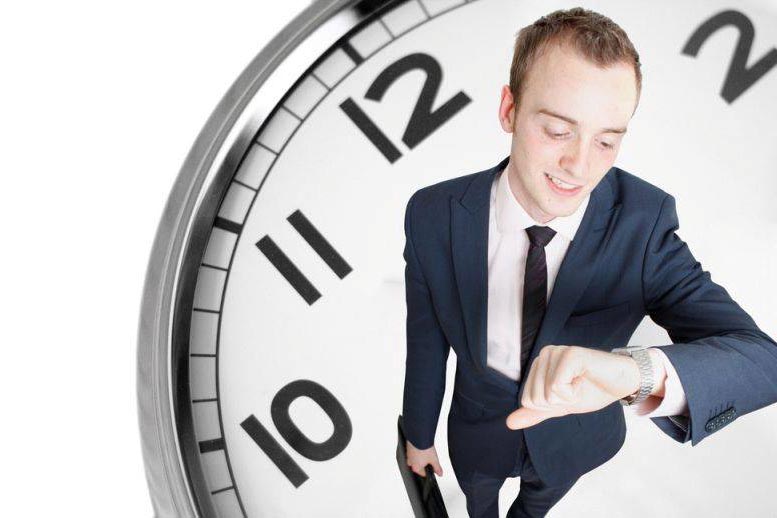 -Чем вам интересна эта тема?
Какие ассоциации вам приходят в голову со словом дисциплина?

Составить ассоциативный ряд к слову «дисциплина».
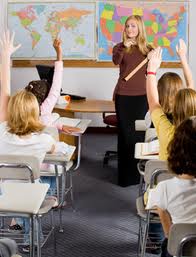 - Ребята, скажите честно, 
нарушали ли вы когда-нибудь
 дисциплину?


- А задумываетесь ли вы о том, что бывает  причиной нарушения вами дисциплины?
Что такое дисциплина?
Дисциплина – это обязательное для всех членов какого-нибудь коллектива подчинение установленному порядку, правилу. 

Дисциплинированный – это человек, подчиняющийся дисциплине, соблюдающий порядок, воспитанный.
Словарь русского языка С.И. Ожегова
Что такое дисциплина?
ДИСЦИПЛИНА (лат. disciplina) - определенный порядок поведения людей, отвечающий сложившимся в обществе нормам права и морали, а также требованиям той или иной организации.
Большой энциклопедический словарь
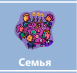 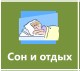 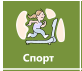 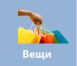 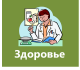 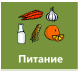 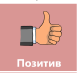 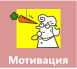 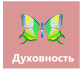 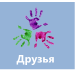 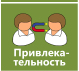 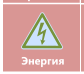 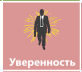 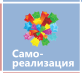 Дисциплинированный человек
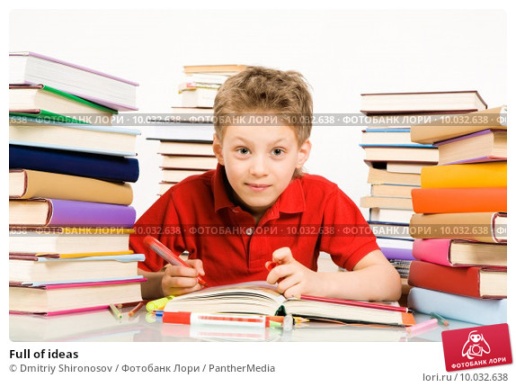 организованный;
 выдержанный;
 соблюдает правила;
 не откладывает на завтра то, что можно сделать сегодня;
  доводит начатое дело да конца;
 пунктуальный;
  аккуратный;
  ответственный;
  готов подчиняться собственным целям и т.д.
Недисциплинированный человек
неорганизованный, несобранный;
   не соблюдает правила поведения;
   не доводит начатое дело до конца;
    часто опаздывает на уроки (деловые встречи);
   нередко что-то забывает, теряет, держит свои вещи в беспорядке и т.д.
    безответственный;
   не способен ставить перед собой цели и подчиняться им и т.д.
Быть дисциплинированным – значит…
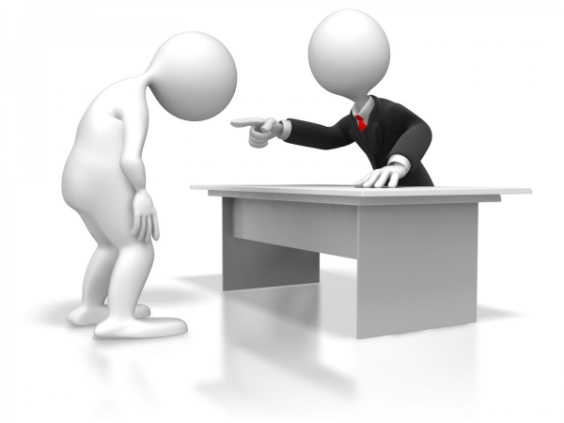 быть свободным;
       быть успешным;
       все успевать;
       соблюдать правила поведения;
       иметь много друзей и т.д.
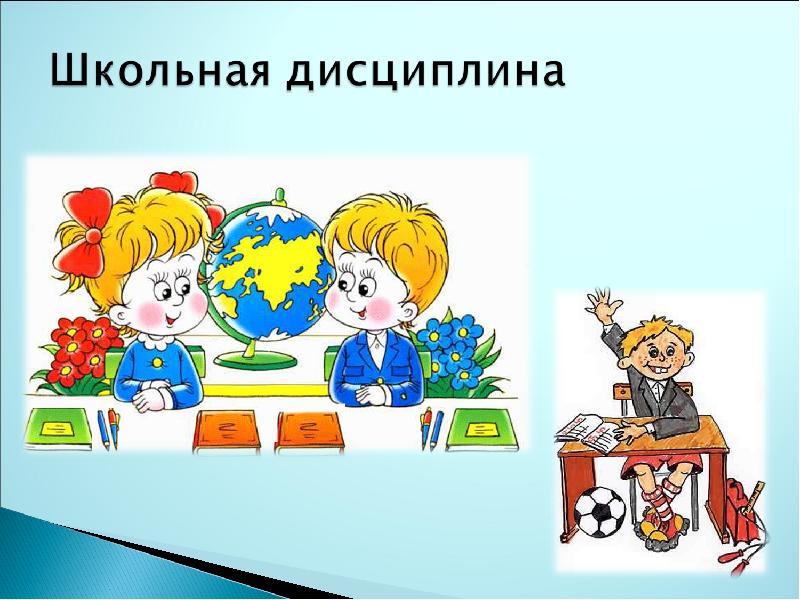 Ребята, 
помните, все в ваших руках
 ваши добрые дела и поступки
 зависят только от вас!
Источники
Габдрахманова Лейсан Марселовна  . План-конспект занятия«Дисциплина – это послушание или активная работа?»
http://nsportal.ru/shkola/klassnoe-rukovodstvo/library/2015/03/23/distsiplina-eto-poslushanie-ili-aktivnaya-rabota
Комарова Наталья Алексеевна. Беседа с учащимися на тему: «Дисциплина – это послушание или активная работа?»
http://komarovana.ucoz.ru/load/beseda_s_uchashhimisja/disciplina_ehto_poslushanie_ili_aktivnaja_rabota/14-1-0-127